Canada’s Anti-Spam Legislation
(a guide and suggested steps)
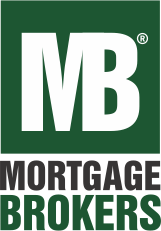 1
Index
Opening Comments
 Background
 The CEM Prohibition
 What is a CEM?
 What Amounts to Consent?
 What Identification Information Must Be Set Out?
 What Contact Information Must Be Set Out?
 What Unsubscribe Mechanisms are Adequate?
 Who Can Be Held Responsible?
 Possible Consequences
 SPAM Report Centre
 Suggestions
 Questions?
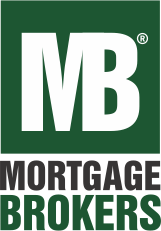 2
Opening Comments
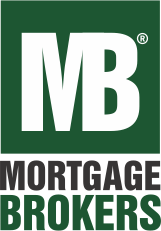 3
This is general guidance; it is not a substitute for legal advice. 

The law is very detailed as to definitions, requirements, and exceptions. I have tried to pick the material likely most relevant for mortgage brokers.  For sure we cannot cover everything in one hour.

MBABC Members: Please contact us if you need more detail or information on a particular issue.
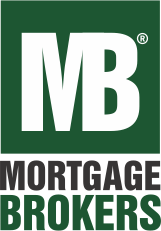 4
Background
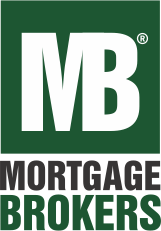 5
Canada has enacted federal law to:

protect privacy and security of confidential information

reduce the costs associated in dealing with spam

maintain public confidence in using electronic messages to do business
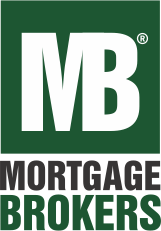 6
The law is:

 Canada’s Anti-Spam Legislation

official name for the legislation is very, very long

commonly referred to as CASL

most of the Act is effective July 1, 2014
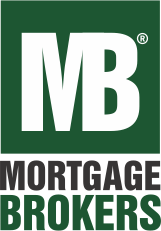 7
CASL’s 3 main prohibitions

altering transmission data (i.e., redirecting to a different address) without express consent

installation of computer programs without express consent

sending of commercial electronic messages (CEMs) without the recipient's consent
	focus of today
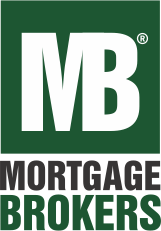 8
The CEM Prohibition
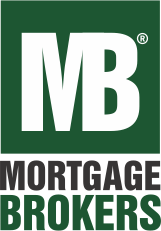 9
The CEM prohibition:
	
is broad in application
applies to CEMs sent from or received in Canada
captures far more than spam
detailed mandatory compliance requirements
significant consequences for noncompliance
captures senders; persons who send for others; officers, directors, and agents of corporations; employers and others
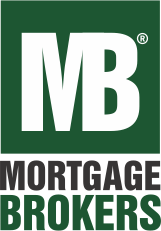 10
The CEM prohibition is that you cannot send or cause or permit to be sent to an electronic address a CEM unless:

the recipient has consented in advance
the message identifies the sender
the message provides contact information of the sender
the message provides an unsubscribe mechanism

	This is the key slide for this presentation.
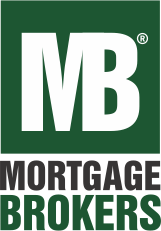 11
The prohibition raises at least the following questions and the law, in considerable detail, provides answers.  We will look at some of those answers.

 What is a CEM?
 What is an electronic message?
 When has a message been sent?
 Who is said to have received the message?
 What is an electronic address?
 What is consent and how do you get it?
 What identification information must the sender provide?
 What contact information must the sender provide?
 What unsubscribing information must be provided?
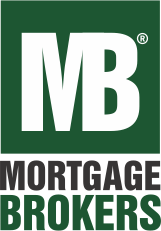 12
What is a CEM?
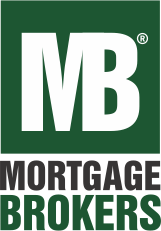 13
A CEM is an electronic message which can be reasonably seen to have as even one of its purposes to encourage someone to participate in commercial activity (whether or not for profit).
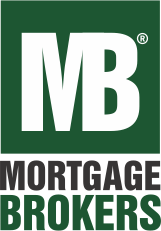 14
Only electronic messages can be CEMs

includes telecommunications by text, sound, voice or image message

does not include ground mail or courier
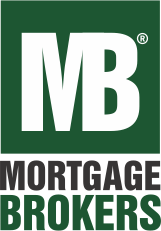 15
Only electronic messages sent to electronic addresses can be CEMs

includes email, instant messaging a telephone account, or similar account are caught

does not include a letter sent to a physical mailbox
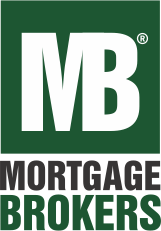 16
The electronic message must have been sent to be a CEM.  

A message has been sent once its transmission has been initiated:
whether or not it reaches its destination
whether or not the destination exists
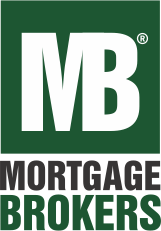 17
The recipient of the electronic message is:

the holder of the account and 

anyone who it is reasonable to believe might be                authorized by the account holder to use the account    (This could have implications regarding the recipient consenting to receiving the message).
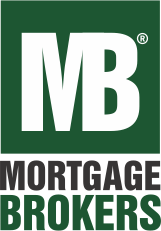 18
Electronic messages sent for following purposes are excluded from being considered CEMs:

  law enforcement
  public safety
  the protection of Canada
  the conduct of international affairs
  the defence of Canada
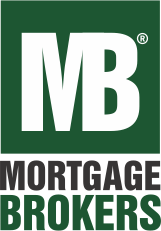 19
The following long list is regarding CEMs which are exempt from the requirements.  If any apply, the user should check the full wording under CASL:

sent to person with family relationship through marriage, common-law partnership or any legal parent-child relationship and the individuals have had direct, two-way communication

sent to person with personal relationship if the individuals have had direct, voluntary, two-way communications and it would be reasonable conclude that they have a personal relationship
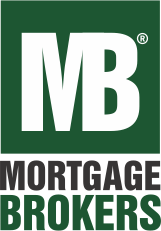 20
sent following up on a referral from a person who has an existing business, existing non-business, family relationship, or personal relationship with both the sender and the receiver of the message

communications between employees and representatives of an organization concerning the activities of the organization or to another organization concerning the other organization’s activities

sent in response to a request, inquiry or complaint or is solicited by the recipient

sent to a person who is engaged in a commercial activity and consists solely of an inquiry or application related to that activity
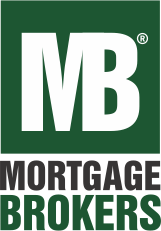 21
sent to satisfy a legal obligation

sent to provide notice of an existing or pending right, legal obligation, court order, or judgment or to enforce the same

sent to enforce a law

sent by a registered charity for purposes of raising funds
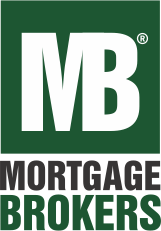 22
sent by a political party, political organization, or candidate for the primary purposes of soliciting a contribution	

two way interactive voice communications

a fax sent to a telephone account

a voice recoding sent to a telephone account
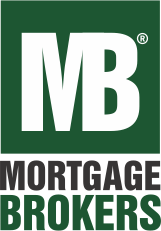 23
provides a requested quote or estimate

facilitates, completes or confirms a commercial transaction

provides warranty information, product recall information or safety or security information

provides notification of factual information about a subscription
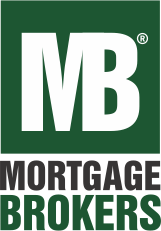 24
provides information directly related to an employment relationship or related benefit plan

delivers a product, goods or a service, including product updates or upgrades, that the person to whom the message is sent is entitled to receive
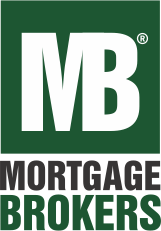 25
Examples:
indicating a mortgage brokering offer, advertising or promoting mortgage brokering services, or promoting the public image of a mortgage broker would all be CEMs
a mortgage broker sending a non-business message (e.g., advising the baseball team that the broker will be missing the practice) would not be a CEM 
inviting a client to dinner is in the grey area.  Is it purely non-commercial or is even one of the purposes promotion?  May depend on surrounding circumstances.
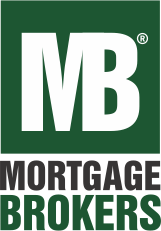 26
What Amounts to Consent?
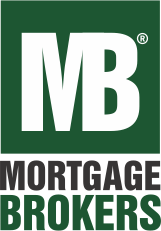 27
you must have consent before you send a CEM

if challenged, the sender has the onus to prove consent
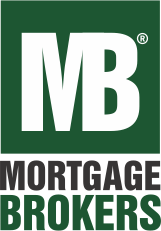 28
Consent can be:

express (person actively gave the permission)
written
oral

implied
based on one of the relationships CASL allows, it would be reasonable to conclude the sender had the recipient’s consent

We will discuss each of these types of consent.
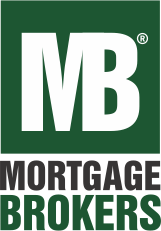 29
Express Written Consent

 when you ask for consent, you must set out clearly and simply:

the purpose for which you are seeking consent

the business name of the person seeking consent

if the consent is sought on behalf of another person, their business name
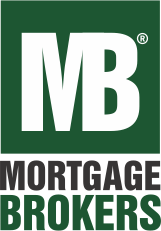 30
30
if consent is sought on behalf of another person, a statement indicating which person is seeking consent and which person on whose behalf consent is sought

the mailing address, and either a telephone number providing access to an agent or a voice messaging system, an email address or a web address of the person seeking consent or, if different, the person on whose behalf consent is sought

a statement indicating that the person whose consent is sought can withdraw their consent
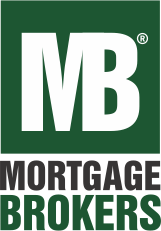 31
consent regarding CEMs must be sought separately from consent to install software or to alter transmission data.

consent must be indicated by a positive or explicit indication (e.g., filling out a form at point of in person contact such as a tradeshow, providing email address, checking box)
opt-out consent is not sufficient (e.g., default toggling pre-checked box)
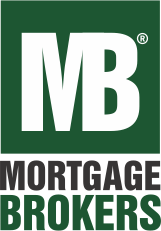 32
electronic forms must record date, time, purposes and manner of the consent received

CRTC recommends sending a confirmation of receipt of express consent

written consent never expires; good until unsubscribed/withdrawn

a withdrawal must be given effect within 10 days
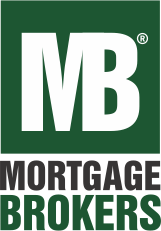 33
an electronic message asking for consent to send a CEM is a CEM and must meet all requirements

important to send any of these prior to CASL taking effect on July 1, 2014
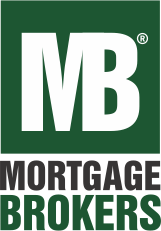 34
Express Oral Consent

must be verified by an independent third party or by a complete, unedited recording

recall you have the onus of proving consent, so you will want to record the proof from the third party or safely store the recording
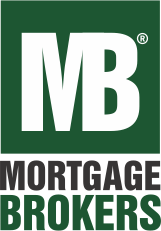 35
Implied Consent

implied  only if:
there is an existing business relationship or an existing non-business relation with the recipient (discussed below)
the recipient conspicuously published the electronic address to which the message is sent 
the conspicuous publication did not indicate the person did not wish to receive unsolicited CEMs
the message is relevant to the recipient’s business, role, functions or duties in a business or official capacity
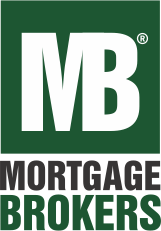 36
existing business relationship means when the broker and the recipient have done business within the past two years or the recipient made an inquiry within six months of the CEM being sent

if the recipient purchases a business from someone who had an existing business relationship, the recipient has one too
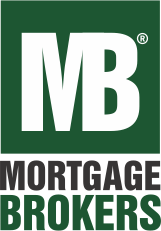 37
existing non-business relationship means when the recipient did any of the following within two years:

made a donation, made a gift, or did volunteer work for the sending registered charity, political party or organization, or political candidate (if by subscription, time is from when subscription runs out)

was a member of the sending club, association or voluntary organization (time is from when membership terminated)
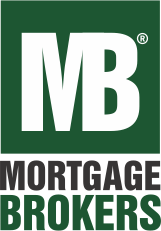 38
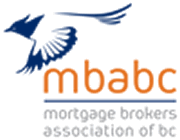 business relationship and non-business relationship have  until July 1, 2017 to get express consents for relationships where they already have, ignoring the 2 years time period, a relationship which includes CEMs
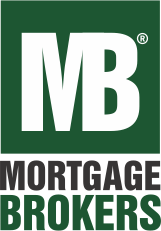 39
You are attending a trade show and meet a prospective customer who gives you her business card. Can you add this customer to your marketing list?

Most likely yes. Consent is implied under CASL where the recipient has disclosed his or her electronic address to the sender without indicating that he or she does not wish to receive CEMs and the CEM is relevant to the person’s business, role, functions or duties in a business or official capacity. Accordingly, if the business card includes the customer’s email address and he or she did not ask not to receive CEMs, you can send her CEMs as long as they relate to their business or role.
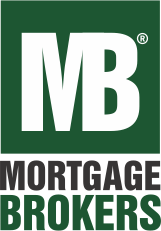 40
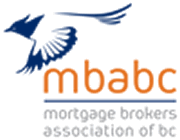 Your organization offers mortgage brokering courses and you want to send a CEM to mortgage brokers to advise them of the services. Can you?

You can to brokers who have “conspicuously published” their email addresses on their website, and there is no notice that they do not want to receive unsolicited CEMs.
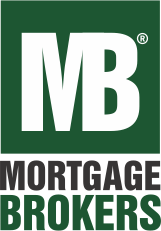 41
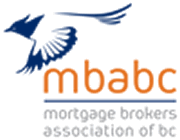 What Identification Information 
Must Be Set Out?
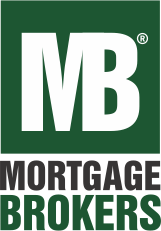 42
The following identification information must be set out in any CEM:

the business name of the sender

if the message is sent on behalf of another, then the other’s business name

if the message is sent on behalf of another person, a statement indicating who is the and who is the other person
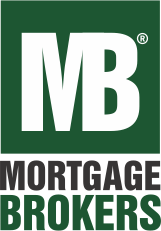 43
What Contact Information is to Be Provided?
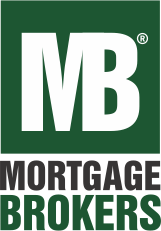 44
The following contact information must be set out in any CEM:

the mailing address
either a telephone number providing access to an agent or a voice messaging system
an email address or a web address of the person seeking consent or, if different, the person on whose behalf consent is sought
the contact information must be valid for at least 60 days after the CEM is sent
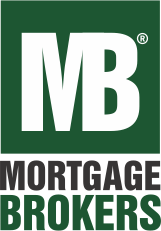 45
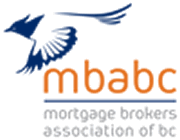 What Unsubscribe Mechanisms are Adequate?
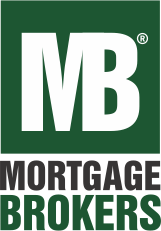 46
The following unsubscribe information must be set out in any CEM:

an unsubscribe mechanism which can be readily performed
must enable the recipient to indicate, at no cost to them, the wish to no longer receive any CEMs or specified classes of CEMs 
must be available by the same electronic means by which the message was sent or, if not practicable, any other electronic means that will enable the person to indicate the wish
specify an electronic address, or link to a page on the World Wide Web (which is valid for at least 60 days) that can be accessed through a web browser, to which the unsubscribe may be sent
10 days to give effect to an unsubscribe
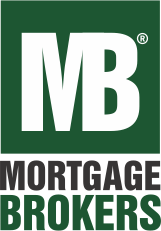 47
The unsubscribe mechanism need not be all or nothing; can have different choices available

e.g., client who signed a mortgage for 5 years might not want to hear about short term products from which they cannot benefit but might want to hear about other products and services; consider a tiered opting in
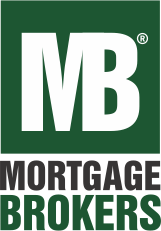 48
Information and Unsubscribe Must Be Clear and Prominent

the information and the unsubscribe mechanism must be set out clearly and prominently

if it is not practicable to include the information and the unsubscribe mechanism in a commercial electronic message, that information may be posted on a page on the World Wide Web that is readily accessible by the person to whom the message is sent at no cost to them by means of a link that is clearly and prominently set out in the message
49
Who Can Be Held Responsible?
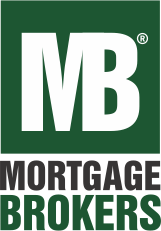 50
Who Can Be Found to Have Contravened CASL

a person who uses a computer system in Canada to send or receive a non-compliant CEM
a person who aids, induces, procures or causes to be procured someone to send a non-complying CEM
an officer, director, agent or mandatory of a corporation that commits a violation is liable if they directed, authorized, assented to, acquiesced in or participated in the commission of the violation, whether or not the corporation is proceeded against
an employer, agent or mandatory of an employee who sends a CEM acting within their scope of employment
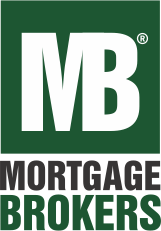 51
Due Diligence Defense

no liability if person exercised due diligence to prevent violation
perhaps demonstrating policies, procedures and processes (including training of staff) and monitoring consistent with CASL

   Limitation Period
3 years from when CRTC learns of the subject matters
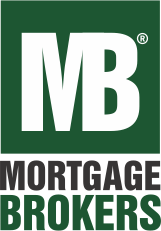 52
Proof

person claiming consent has to prove consent

CRTC can require telecommunications service provider to preserve transmission data, provide copies, or prepare and provide document based on the data

CASL provides for preservation demands, notices to produce/prepare documents, and warrants (search and seizure)
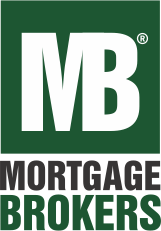 53
Possible Consequences
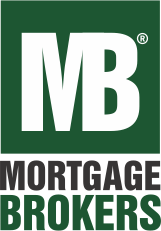 54
Possible Consequences of Contraventions
injunctions
notice of violation
undertakings (negotiated settlement)
restraining order
administrative monetary penalty
up to $1,000,000 for individuals and $10,000,000 in the case of other entities
private law suits as of July 1, 2017 (ripe for class actions)
compensation – actual loss or damage suffered or expense incurred plus statutory damages of $200 per contravention up to $1,000,000
3 year limitation period
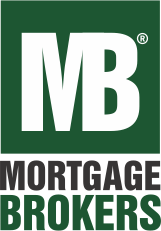 55
SPAM Reporting Centre
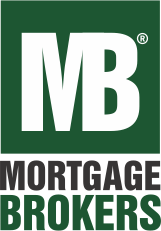 56
Spam Reporting Centre

 after July 1, 2014, can report following to the Spam Reporting Centre via fightspam.gc.ca 

commercial electronic messages sent without consent; and/or
commercial electronic messages with false or misleading content
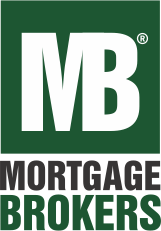 57
Suggestions
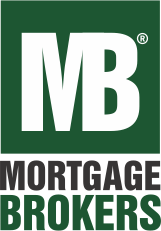 58
Blanket Suggestion

get written consent whenever possible

avoid determining whether it is a CEM for which consent is needed

establish filing system for consents
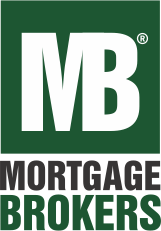 59
Suggestions Regarding Individual Electronic Communications

Is the message a CEM?
Is the message either excluded from CASL or exempt from complying with CASL?
Do I have express consent?
Do I have implied consent?
Have I indicated on the CEM proper identification?
Have I indicated on the CEM proper contact information?
Have I indicated on the CEM an acceptable unsubscribe mechanism?
Before I hit the send button, if I am unsure about any of the above would I rather confirm things before sending the CEM and taking the risk of significant consequences?
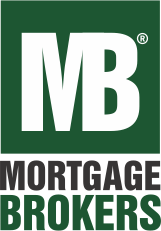 60
Suggestions at Organization Level 

develop and require application of an organizational policy and guidelines (whether sole practitioner or big operation) including CASL requirements

create comprehensive list of areas in which CEMs caught by CASL are sent (including emails, texts messaging, instant messaging and social media)

identify whether existing databases are compliant or whether fresh consents are needed:
send for consents before July 1, 2014 (error on the side of obtaining consents where unsure)
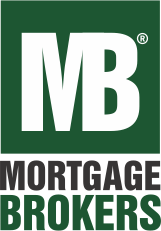 61
develop a form seeking consent for use (consider setting out different scopes of request, if needed

create a record keeping system to track consent/unsubscribes:
maintain proof of consents (written and oral)
ensure implied consents are noted to expire with 2 (initially 3 years from July 1, 2014) of the relationship ending
ensure that express consent is obtained within 2 (initially 3 years from July 1, 2014)  of when implied consent expires
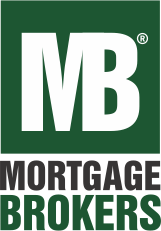 62
create a records destruction policy which ensures records will be kept sufficiently long to prove consent (keep limitation periods in mind)

develop a template including all of the mandatory components of a CEM (identity, contact information, and unsubscribe components)

establish a process to ensure withdrawals of consent/unsubscribe requests are given effect within 10 days
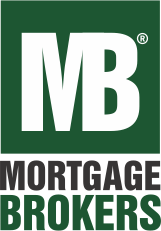 train staff

review the CASL requirements with any third parties who send out CEMs on behalf of the organization

monitor compliance and update policies and procedures as needed
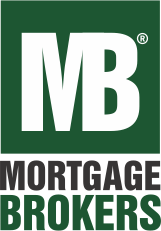 Questions?
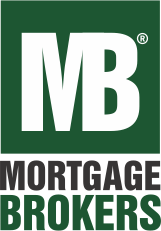 65